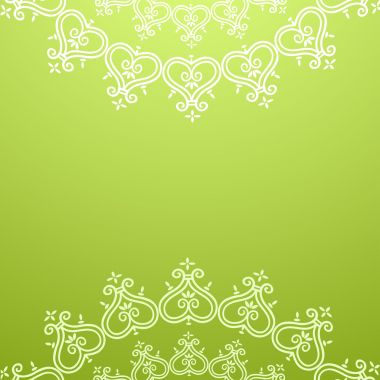 2    3    4    8   40
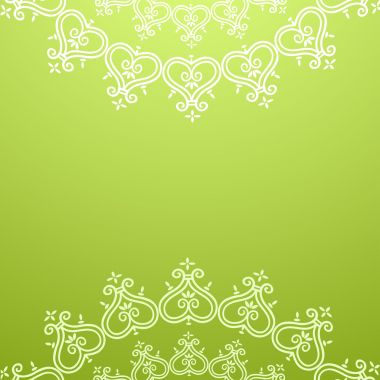 Кϴппүт дорҕоон буукубаларын ситэрэн аах.
Биhиги сайын ой  рга барабыт. Кϴрдϴхпүтүнэ тии ңнэр, моҕотойдор сырсаллар. Мастан маска хат аас- таллар.
		Оҕо-аймах итинтэн үϴрэ түhэр. Отоннуу   да сылдьан, ону умнан кэбиhэр. Т ңи эккирэтэн куhуйбутунан барар.
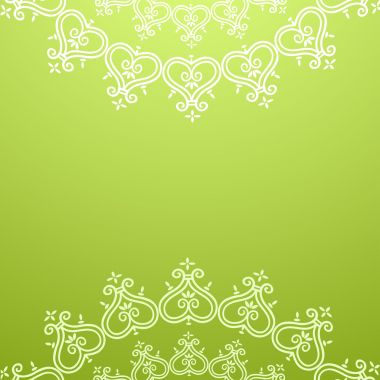 Күһүөрү тиҥнэр кыстыыр сирдэригэр уя оҥосто, аһылык була тарҕаһалар. Кинилэр үксүн биир уйаҕа икилии буолан кыстыллар.
		Сорох үөр тииҥнэр уларыйа сылдьар 
	ики-үс уйалах буолаллар. сороҕор уйаларын анын аһан салгылаталар.
		Уйа тутута түбүктээҕ. Тиҥ оҕолоро уйа тутуутугар, кыһыҥҥы аһылыгы, теллейи бэлэмнээһиҥэ көмөлөһөллөр.   Тиҥҥнер куруутун туку эмэ бобуччу ытыра сылчар болааччылар. Күһүн хар аныгар уурбут, мутука кыбыппыт тэлэйдэрин хаһан да сүтэрбэттэр. Кыһын булан силэр.
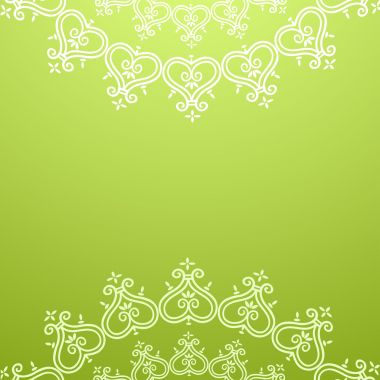 Тииӊ мэйии -
мындыр, киитэрэй ϴйдϴϴх киhи.
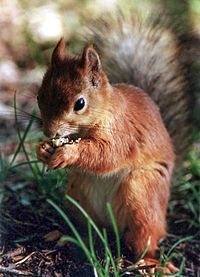 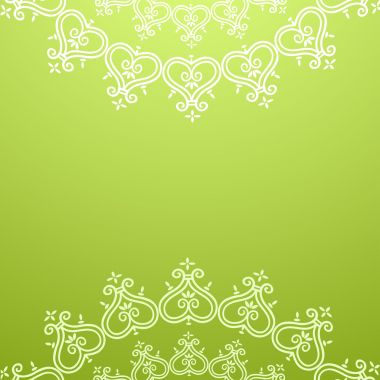 ϴс хоhоонун аах, быhаар, этии тутаах тылларын бул, саңа чааhынан ырыт.
Тиитин мин охтордум, тииңин эн итигэстээтиң.
А.т
С.а.
Т.
А.т
С.а.
Т
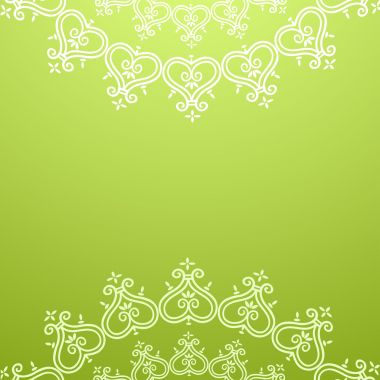 Булчуттардыын
Тылы састаабынан ырыт
Тылы дорҕоонунан ырыт
Ким элбэх тылы толкуйдуой?
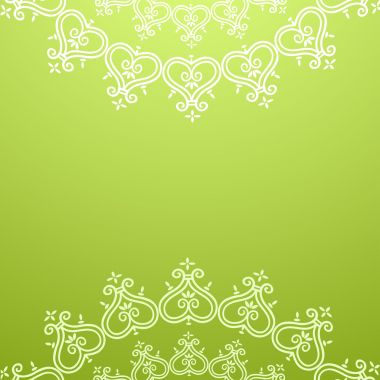 Солбуйар аатынан бэриллибит туhааннаах этиитэ толкуйдаа, саӊа чааhынан ырыт.
Мин, биhиги, кинилэр.